Geometria descrittiva dinamica
Indagine insiemistica sulla doppia proiezione ortogonale di Monge
COMPENETRAZIONE  DI  SOLIDI  DI ROTAZIONE
COMPENETRAZIONE  TRA  SFERA TANGENTE p1  E  CILINDRO  CON  ASSE  IN  POSIZIONE  ORIZZONTALE
Il disegno di copertina
 è stato eseguito 
nell’a. s. 1999/00


da Colaiacovo Sonia
della classe 3°B

dell’Istituto Statale d’Arte
 «G. Mazara» di Sulmona

per la materia 
«Disegno geometrico e architettonico»
 del vecchio ordinamento

 
Insegnante:
 Prof. Elio Fragassi
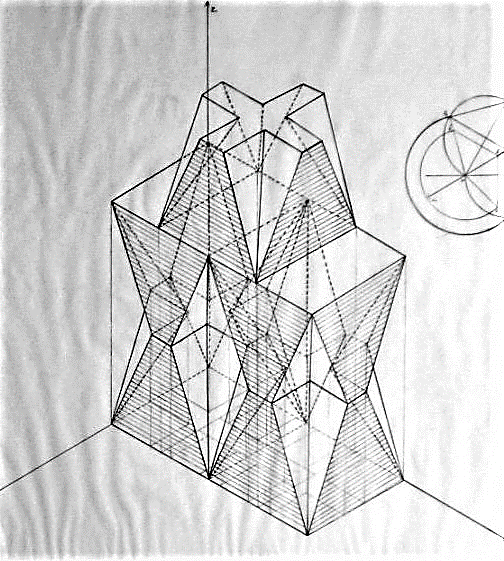 Indice
1
Solidi della composizione
Definizione procedura operativa
2
Applicazione procedura operativa
3
4
Immagine di sintesi della compenetrazione
Scomposizione con evidenziazione delle curve
5
Per accedere alle pagine 
selezionare il numero
Il materiale può essere riprodotto citando la fonte
Autore   Prof. Arch. Elio Fragassi
Torna a indice
GEOMETRIA DESCRITTIVA DINAMICA – COMPENETRAZIONE DI SOLIDI DI ROTAZIONE (DATI)
a’’
La composizione è costituita dai seguenti solidi di rotazione.
C’’
Sfera collocata nello spazio del diedro tangente al piano p1 di centro C(C’; C’’)
lt
Cilindro circolare, come si evidenzia dal ribaltamento della base, con l’asse a(a’; a’’) in posizione orizzontale ma inclinato al piano p2
Il cilindro, con la quota dell’asse maggiore della quota del centro della sfera, compenetra completamente la sfera
a’
C’
Torna a indice
GEOMETRIA DESCRITTIVA DINAMICA – COMPENETRAZIONE DI SOLIDI DI ROTAZIONE (1)
t2a1
Per risolvere il problema immaginiamo di sezionare la composizione con un piano a orizzontale a1(t2a1; t¥1a1)
g’’1
A’’
B’’
C’’
D’’
Il piano taglierà la sfera generando una circonferenza cui appartiene
Il piano taglierà, contemporaneamente, il cilindro generando due generatrici simmetriche g1(g’1; g’’1) che, appartenendo al piano orizzontale, si presenteranno distinte su p1 e coincidenti su p2
lt
B’
In questo modo, per ogni piano, ricercando l’intersezione tra le due generatrici e la circonferenza otteniamo quattro punti A(A’; A’’), B(B’; B’’), C(C’; C’’), D(D’; D’’)
A’
D’
g’1
C’
g’1
Torna a indice
GEOMETRIA DESCRITTIVA DINAMICA – COMPENETRAZIONE DI SOLIDI DI ROTAZIONE (2)
Applicando quanto detto nella procedura risolutiva con piani posti a quote diverse otterremo tanti punti che poi collegati tra loro definiranno le curve di compenetrazione tra il cilindro e la sfera
a0
a1
a2
a3
a4
a5
Per semplicità indicheremo le tracce dei piani come a1, a2, a3, . . . a7
a6
a7
a8
Piano a1
Piano a2
Piano a3
Piano a4
lt
Piano a5
Piano a6
Piano a7
I piani a0 e a8, essendo tangenti al cilindro, contengono una sola generatrice.
Intersecando la circonferenza di sezione della sfera complanare con la generatrice del cilindro si determineranno i punti estremi della curva di compenetrazione dei solidi
Piano a0
Piano a8
Collegando opportunamente questi punti otterremo le curve di compenetrazione
Curve su p1
Curve su p2
Torna a indice
GEOMETRIA DESCRITTIVA DINAMICA – COMPENETRAZIONE DI SOLIDI DI ROTAZIONE (3)
Eliminate tutte le costruzioni e le operazioni geometriche la composizione si presenta come nell’immagine a fianco
Per una migliore lettura si completa la rappresentazione mediante le seguenti campiture dinamiche
lt
Campitura dinamica del cilindro
Campitura dinamica della sfera
Torna a indice
GEOMETRIA DESCRITTIVA DINAMICA – COMPENETRAZIONE DI SOLIDI DI ROTAZIONE (4)
Se immaginiamo di dissolvere l’immagine del cilindro restano evidenziate le due curve di entrata e di uscita del cilindro dalla sfera
Torna a indice
Per maggiore completezza ed approfondimento degli argomenti si può consultare il seguente sito

https://www.eliofragassi.it/